奨学生補助金の流れ奨学生・学友委員会佐藤孝彦
２０１９－２０年度　奨学生


　　　　　地区補助金奨学生　　　　　

　　　　グローバル補助金奨学生
地区補助金の目的
ロータリーの理念に即した修学と奉仕を志す地区補助金奨学生を募集選択し、奨学金の給付等を通じて国際理解と世界平和の促進を支援する事を目的としております。
授与する奨学生の上限額　　
２０，０００米ドル


２０１９年９月１日～２０２０年６月３０日

新学期から大学、大学院で就学を開始する者
グローバル補助金の目的

国際ロータリー(RI)第２７９０地区は、
ロータリー財団が定めた６つの重点分野の
いずれかに合ったキャリアを目指し、大学
院レベルの研究目標もそれに沿ったもの
であり、海外の大学院で勉強する意欲ある
留学生を支援する事を目的としております
６つの重点分野
平和と紛争予防／紛争解決
疾病予防と治療
水と衛生設備
母子の健康
基本的教育と識字率向上
経済と地域社会の発展
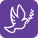 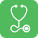 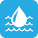 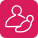 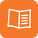 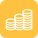 ★
『重点分野の基本方針』　（管理委員会承認）
[Speaker Notes: ロータリー財団管理委員会は、新しい補助金構成のために、6つの重点分野を定めました。これらの分野は、ロータリアンが世界各地で既に取り組んでいる重要な人道的課題やニーズを反映したものです。ロータリーが国際開発活動に参加し、財団の使命をさらに戦略的に遂行するためのものです。また各分野には具体的な目標があります。
管理委員会は、少なくとも9年間、これらの重点分野に焦点を当てていきます。試験地区以外の地区やクラブも未来の夢計画の全面実施に先立ち、重点分野を考慮に入れて現在の財団プログラム活動を計画するよう奨励されています。
これらの分野の専門家を派遣する事も。]
奨学生関係　6つの重点分野でありませんが

ポリオプラスはロータリーの奉仕活動の中で
全てに優先する最も重要な活動です。


各クラブ、奉仕活動を考えるうえで
意識することが大切です。
授与する奨学生の上限額
　　   ４０，０００USD

DDF　２０，０００USD
WF　  ２０，０００USD
シェア・システム
地区内クラブの年次寄付金+恒久基金の利息
50%
50％
地区財団活動資金(DDF)
国際財団活動資金(WF)
２万ドル
２万ドル
２万ドル
地区補助金奨学生
（DG)
グローバル補助金奨学生
　       (GG)
グローバル補助金奨学生は、地区活動資金から2万ドル、国際財団活動資金から2万ドルが
それぞれ支給されます。
申請の手順
　　　　　　↓
　　　　希望する個人
　　　　　　↓
　　　　各クラブに申込
　　　　　　↓
クラブが地区財団委員会に推薦
個人から直接、地区財団委員会への申し込みはできません
各ロータリークラブ

★　面接

★　選考

★　クラブ推薦　1名
ロータリー財団の奨学生は

ロータリーの目標達成をともに目指す人
（ロータリーファミリー）を増やすためのものです。

各クラブ、奨学生の応募があり、
選考するときには、十分ご留意ください。
合格者には、推薦クラブでも、

現地の受け入れクラブを

さがしていただきます
奨学生募集スケジュール
合格者説明会　６月予定
（第１回オリエンテーション）　　　　　　

数回のオリエンテーションを予定しております。
欠席の場合失格となる場合があり
ます。
過去に派遣した、ロータリー財団　奨学生の名簿の
発掘を予定しております。

各クラブ過去に派遣した奨学生の、氏名、派遣先
連絡先等の情報を可能な限りで結構ですので、
地区財団委員会にご連絡ください。
（形式は問いません）

後日、クラブオールで発信を予定しております。